Appropriate AORDC μ and σ
Shams Siddiqi, Ph.D.
Hunt Energy Network (HEN)
(512) 619-3532
shams@crescentpower.net
RTCBTF Meeting
April 22, 2025
AORDC Clearly Defined in NPRR1268
NPRR1268 Section 4.4.12(6)(b) clearly defines the AORDC:
	AORDC = (𝟏 − pnorm(reserve level − 3000, μ*, σ*)) ∗ 𝑽𝑶𝑳𝑳
This is exactly the same formula as the ORDC except, instead of using μ and σ of the ORDC, AORDC uses μ* and σ* as determined using the regression fit method described in 4.4.12(6)(a).
The appropriate parameters to use for the AORDC is the unaltered ORDC μ and σ instead of μ* and σ* for reasons explained here – that is the only change HEN is recommending which has no system impact.
The reasons μ* and σ* are not identical to μ and σ are:
AORDC should’ve been based on regression fit of AS Opportunity Cost (RT MCPC under RTC prior to any capping) since that is exactly what is added to Energy Prices as AS opportunity cost under RTC
Capping under RTC is done only if System Lambda including RT MCPC exceeds VOLL – always capping (i.e., reducing VOLL by System Lambda) as done to determine ORDC Adders used to regress μ* and σ* consistently reduces their values as compared to μ and σ
ORDC Adder calculated values used to regress μ* and σ* consistently under-values RT MCPC under RTC due to shortcomings of the “Option 2” ORDC Adder formula
2
HEN AORDC v Adder-fitted AORDC
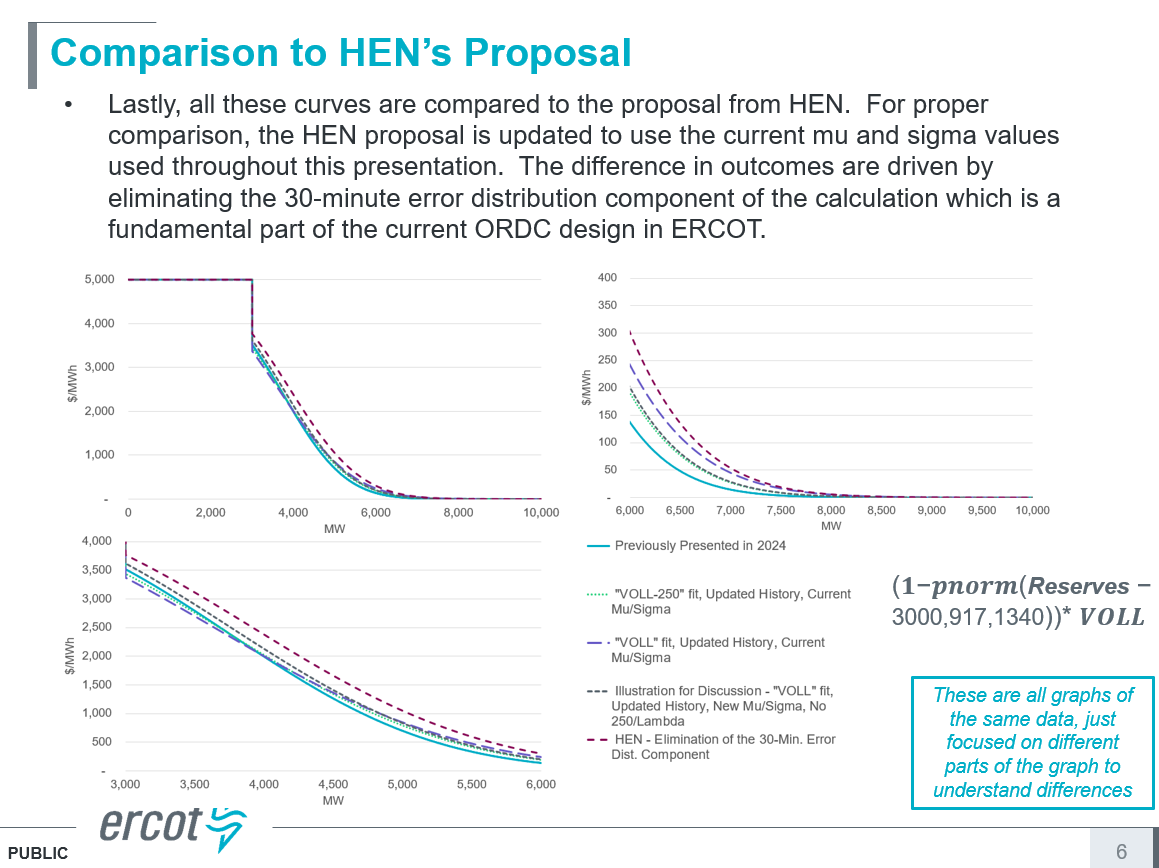 3
Summary of HEN Improvement
The very substantial efficiency gains from RTC is incredible – however, inadvertent price suppression due to poor choice of AORDC (μ*, σ*) exacerbates the “missing money” problem
HEN’s recommended use unaltered ORDC (μ, σ) as the AORDC (μ*, σ*) corrects the unintended price suppression caused by shortcomings of “Option 2” ORDC Adder formula
Had Hogan’s “Option 1” ORDC Adder formula been adopted, the AORDC (μ*, σ*) would have been exactly the same as the unaltered ORDC (μ, σ ) [“Option 2” Adders are about 50% of “Option 1” Adders]
Using unaltered ORDC [by definition the Demand Curve for Operating Reserves] to create ASDCs instead of regression of flawed Option 2 ORDC Adders avoids unintended and unnecessary additional price suppression with RTC implementation.
Option 2 ORDC Adders should not and were never used to procure Ancillary Services and are always lower than ORDC values (by 50% for much of the Reserve quantity range) due to their flawed formulation.
Also, the Protocols can be greatly simplified by specifying the μ* and σ* values is this section of the Protocols and deleting unnecessary language that has no benefit once these values are set.
4
Draft NPRR Changes
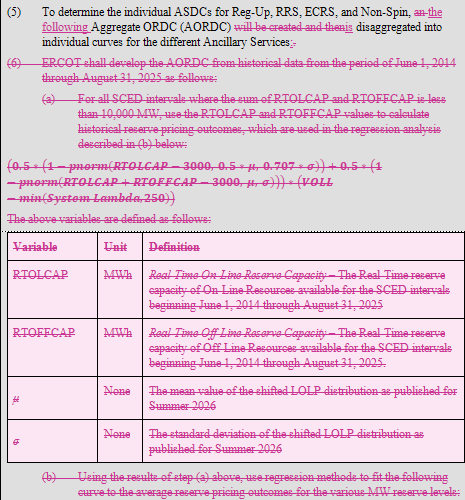 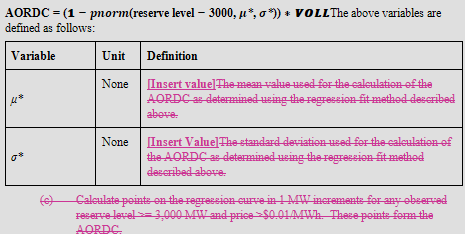 5
Appendix: Mathematical Details
The slides to follow provide detailed mathematical reasoning behind HEN’s recommendation
6
VOLL should not be reduced by System Lambda when Regressing for AORDC
ORDC = (𝟏 − pnorm(reserve level − 3000, μ, σ)) ∗ 𝑽𝑶𝑳𝑳. Under RTC:
	RT MCPC = (𝟏 − pnorm(reserve level − 3000, μ, σ))∗𝑽𝑶𝑳𝑳
Assuming $0/MW AS offers by all Resources (which is assumed in ORDC Adder formula), the AS opportunity cost that is added to the marginal energy offer-based cost is also:
	AS Opportunity Cost = (𝟏−pnorm(reserve level − 3000, μ, σ))∗𝑽𝑶𝑳𝑳
This is exactly the same value as the ORDC value
Of course, System Lambda (including the RT MCPC as AS opportunity cost) are capped at VOLL as a post-processing step only when System Lambda exceeds VOLL (not always)
However, always reducing VOLL by System Lambda, as done to determine “Option 2” ORDC Adders used to regress for AORDC, consistently reduces AS Opportunity Cost values as compared to RT MCPC
Since RTC caps System Lambda (which includes AS Opportunity Cost) at VOLL anyway, AORDC should be based on uncapped ORDC values, i.e., AORDC is exactly equal to the unaltered ORDC
7
The ORDC and the ORDC Adder
RT Online ORDC Adder “captures the value of the opportunity costs of On-Line reserves based on the defined ORDC” that’s also added to marginal energy offer-based cost to form the Settlement Point Price.
Loss of Load Probability (LOLP) is the probability, at a given level of reserves, of the occurrence of a loss of reserves greater than the reserve level and is therefore determined by calculating the mean (μ) and standard deviation (σ) of differences between the hour-ahead forecasted reserves and the reserves that were available in Real-Time during the Operating Hour using historical data. Thus, μ, σ are hourly (not 30-minute) statistics.
Since μ, σ are hourly statistics, the value of On-Line reserves (available to meet LOLP for the entire hour) is given by (𝟏 − pnorm(reserve level − 3000, μ, σ)) ∗ 𝑽𝑶𝑳𝑳 which is exactly the ORDC value
The ORDC itself is not used for any ERCOT Settlement whereas the ORDC Adders are used for setting SPPs and Settlement purposes – thus, the ORDC is not explicitly defined in the Protocols whereas the ORDC Adders, based on the ORDC, are defined in detail.
8
How were ORDC Adders determined?
Prof Hogan (“Notes On Pricing Multiple Reserves” Revised 2/25/13) differentiated between the values of Spinning (Online or RTOLCAP) and Non-Spinning (Offline or RTOFFCAP) Reserves and thus provided ERCOT with 2 options for the RT Online ORDC Adder by bifurcating the ORDC:
Option 1: 
	RT Online ORDC Adder=(𝟎.𝟓∗(𝟏−𝒑𝒏𝒐𝒓𝒎(𝑹𝑻𝑶𝑳𝑪𝑨𝑷−𝑿, μ, σ))
	+𝟎.𝟓∗(𝟏−𝒑𝒏𝒐𝒓𝒎(𝑹𝑻𝑶𝑳𝑪𝑨𝑷+𝑹𝑻𝑶𝑭𝑭𝑪𝑨𝑷−𝑿, μ, σ)))
	∗(𝑽𝑶𝑳𝑳−𝑺𝒚𝒔𝒕𝒆𝒎 𝑳𝒂𝒎𝒃𝒅𝒂)
Option 2: 
	RT Online ORDC Adder= (𝟎.𝟓∗(𝟏−𝒑𝒏𝒐𝒓𝒎(𝑹𝑻𝑶𝑳𝑪𝑨𝑷−𝑿, 𝟎.𝟓∗μ, 𝟎.𝟕𝟎𝟕∗σ))
	+𝟎.𝟓∗(𝟏−𝒑𝒏𝒐𝒓𝒎(𝑹𝑻𝑶𝑳𝑪𝑨𝑷+𝑹𝑻𝑶𝑭𝑭𝑪𝑨𝑷−𝑿, μ, σ)))
	∗(𝑽𝑶𝑳𝑳−𝑺𝒚𝒔𝒕𝒆𝒎 𝑳𝒂𝒎𝒃𝒅𝒂)
Option 1 more accurately determines AS Opportunity Cost or RT MCPC – unfortunately, Option 2 was implemented in current market
Note: if this Reserve differentiation was not needed, exact capped formula:       ORDC Adder = Min[ORDC Value, VOLL – System Lambda]
It’s too late to switch to Option 1 in current market but RTC AORDC should be based on the more accurate Option 1 ORDC Adder formula
9
Why is Option 1 the better Option?
Since this ORDC bifurcation was done to account for RTOFFCAP, if RTOFFCAP=0 and System Lambda=0, then RT Online ORDC Adder should exactly equal the ORDC value (i.e., the RT MCPC under RTC):
Option 1: 
	RT Online ORDC Adder=(𝟏−𝒑𝒏𝒐𝒓𝒎(𝑹𝑻𝑶𝑳𝑪𝑨𝑷−𝑿, μ, σ))∗𝑽𝑶𝑳𝑳 = ORDC
Option 2: 
	RT Online ORDC Adder= (𝟎.𝟓∗(𝟏−𝒑𝒏𝒐𝒓𝒎(𝑹𝑻𝑶𝑳𝑪𝑨𝑷−𝑿, 𝟎.𝟓∗μ, 𝟎.𝟕𝟎𝟕∗σ))
	+𝟎.𝟓∗(𝟏−𝒑𝒏𝒐𝒓𝒎(𝑹𝑻𝑶𝑳𝑪𝑨𝑷−𝑿, μ, σ)))∗𝑽𝑶𝑳𝑳 << ORDC
Option 1 ORDC Adder is exactly the same value as the ORDC value
E.g., for μ=925 and σ=1213 at RTOLCAP=6,400MW:
Option 2 ORDC Adder=$50/MW << ORDC=$103/MW=RTC RT MCPC
Currently AORDC is a curve fit to these suppressed Option 2 ORDC Adders [and not to the ORDC values – which would result in recreating the ORDC μ, σ] resulting in AORDC at 6,400MW=$60/MW [<ORDC=$103/MW]
Option 2-based AORDC (μ*, σ*) unnecessarily reduces the values of ASDCs under RTC whereas unaltered ORDC (μ, σ) results in exactly what should be the AS Opportunity Cost or RT MCPC.
10
Summary of HEN Improvement
The very substantial efficiency gains from RTC is incredible – however, inadvertent price suppression due to poor choice of AORDC (μ*, σ*) exacerbates the “missing money” problem
HEN’s recommended use unaltered ORDC (μ, σ) as the AORDC (μ*, σ*) corrects the unintended price suppression caused by shortcomings of “Option 2” ORDC Adder formula
Had Hogan’s “Option 1” ORDC Adder formula been adopted, the AORDC (μ*, σ*) would have been exactly the same as the unaltered ORDC (μ, σ ) [“Option 2” Adders are about 50% of “Option 1” Adders]
Using unaltered ORDC [by definition the Demand Curve for Operating Reserves] to create ASDCs instead of regression of flawed Option 2 ORDC Adders avoids unintended and unnecessary additional price suppression with RTC implementation.
Option 2 ORDC Adders should not and were never used to procure Ancillary Services and are always lower than ORDC values (by 50% for much of the Reserve quantity range) due to their flawed formulation.
Also, the Protocols can be greatly simplified by specifying the μ* and σ* values is this section of the Protocols and deleting unnecessary language that has no benefit once these values are set.
11